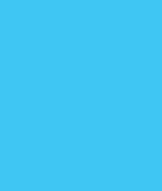 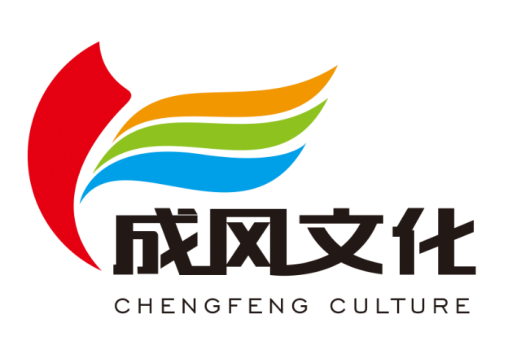 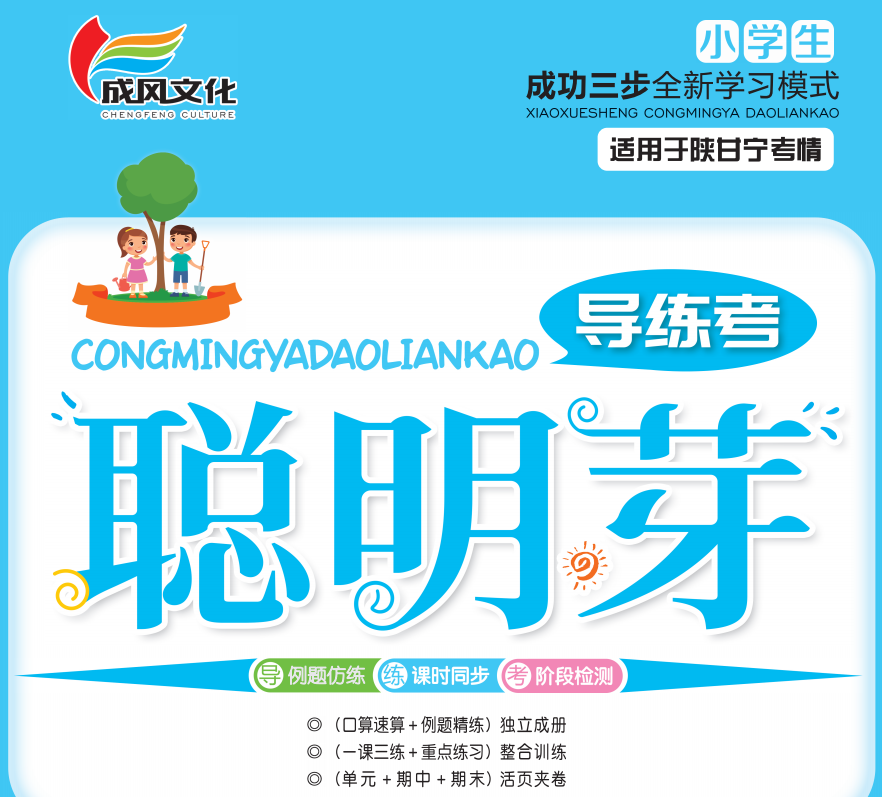 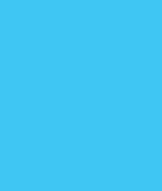 2除数是一位数的除法
第2单元易错易混专练
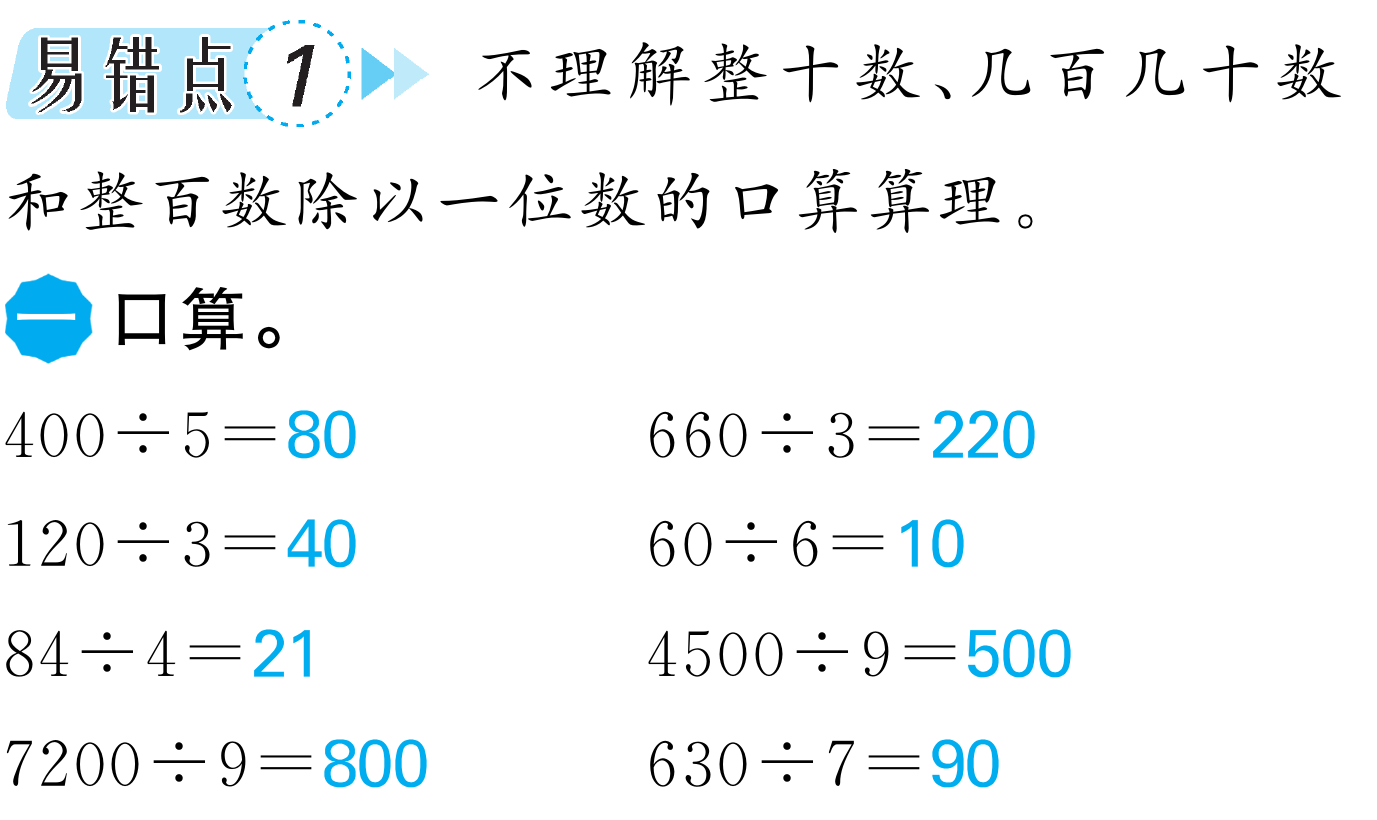 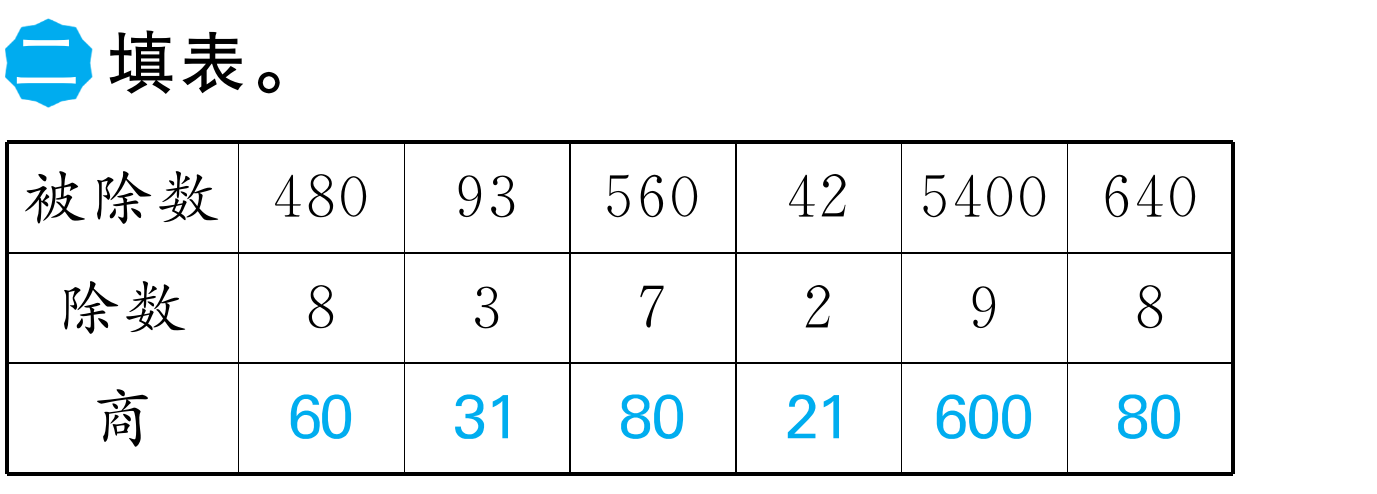 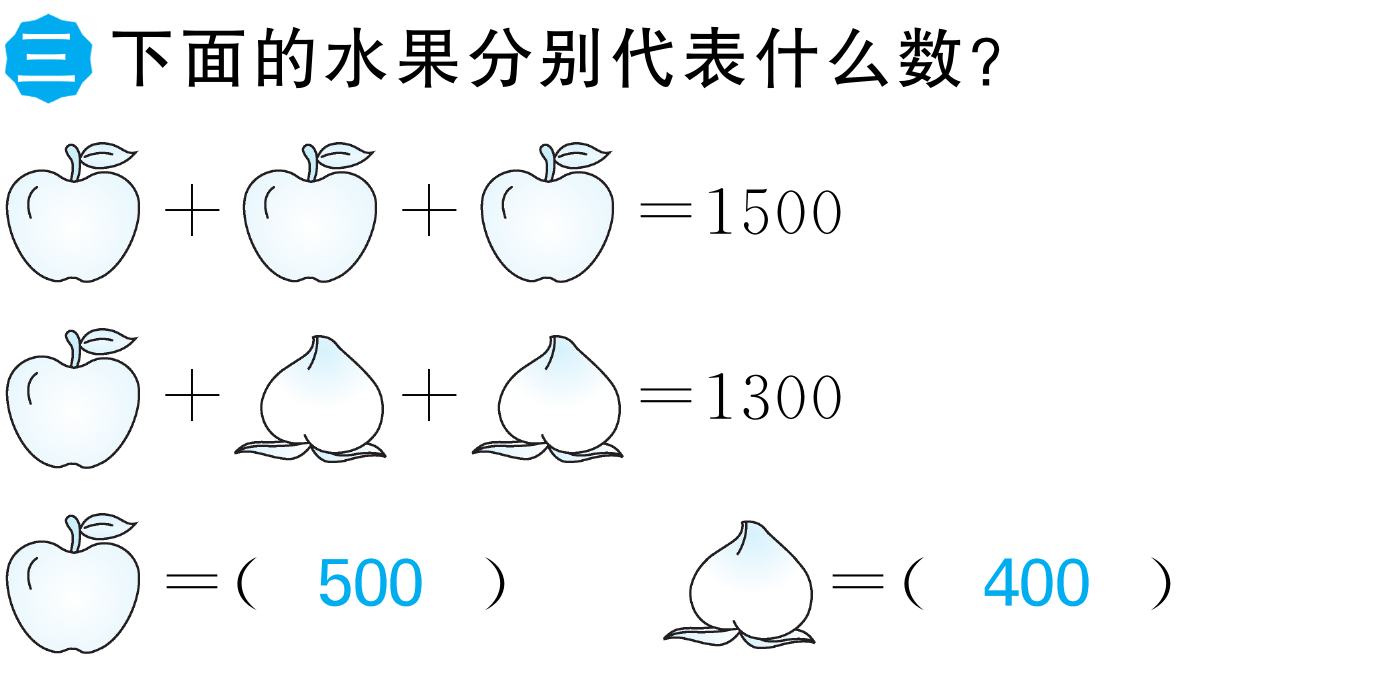 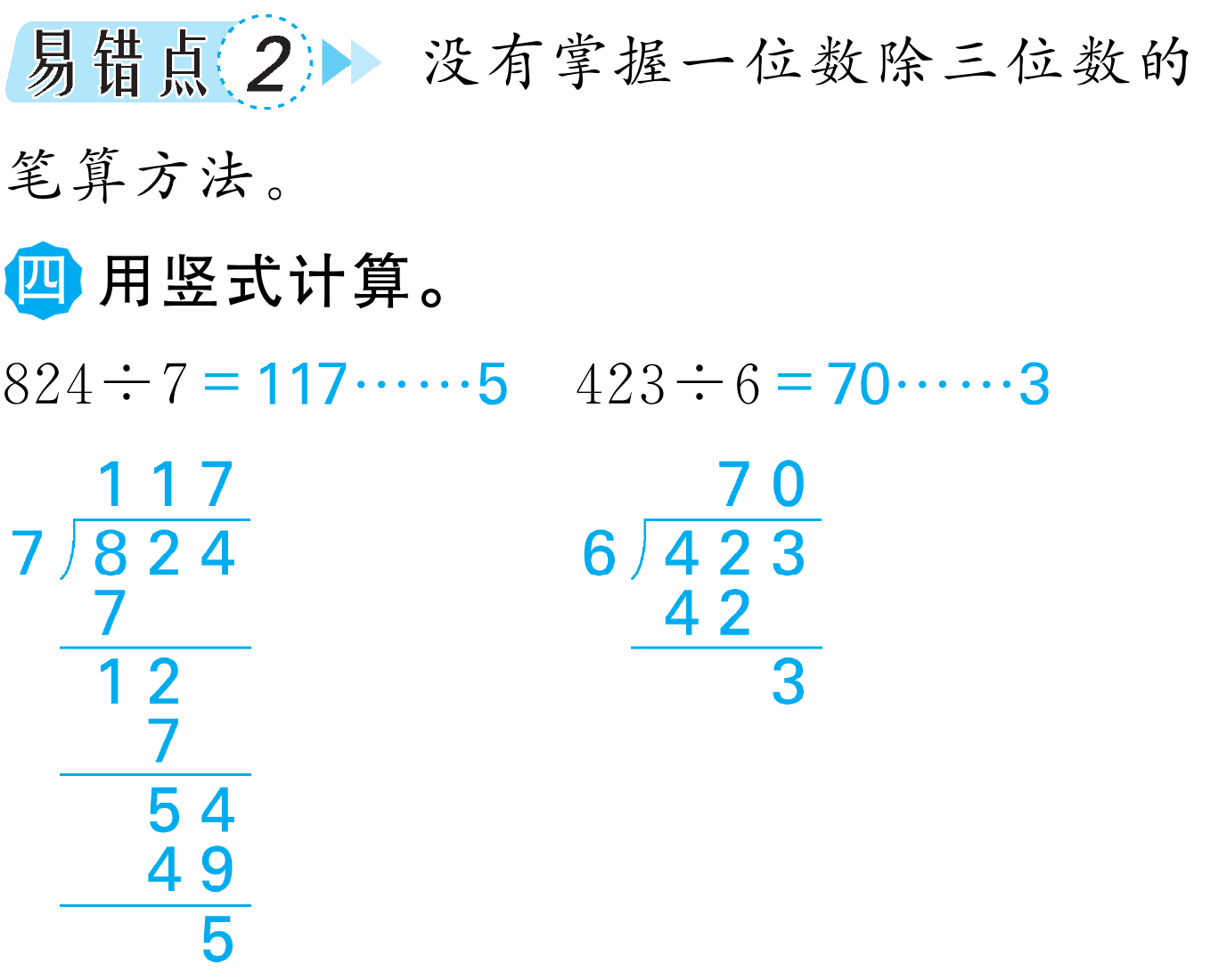 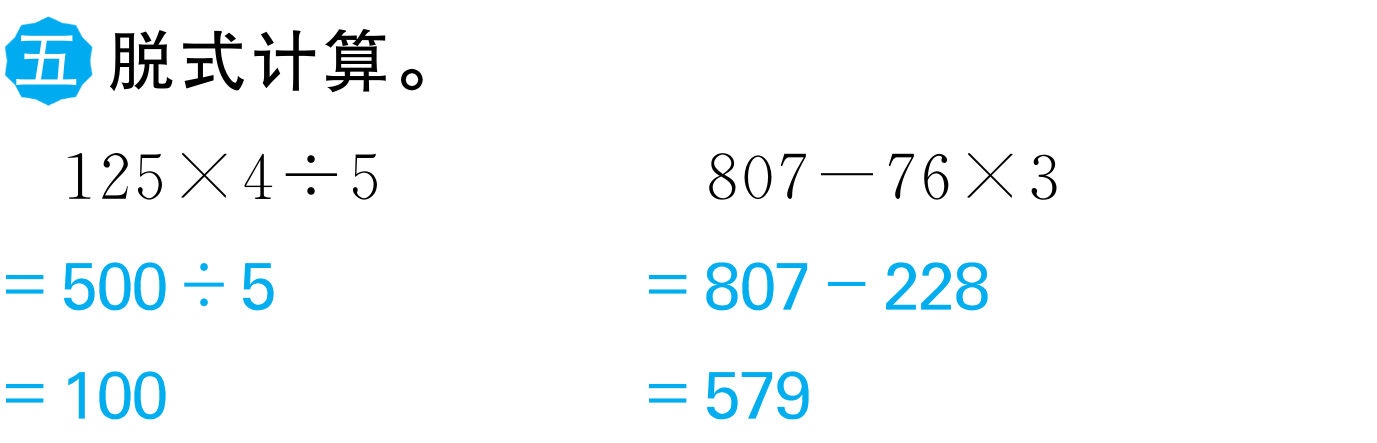 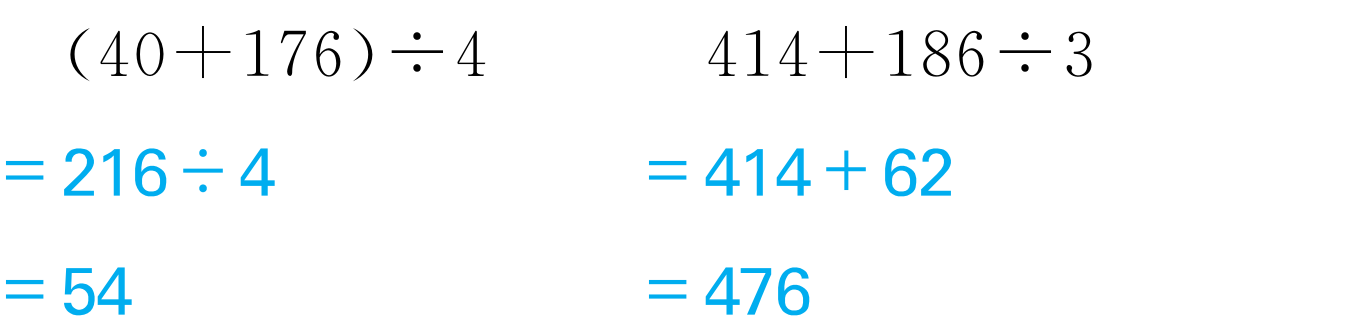 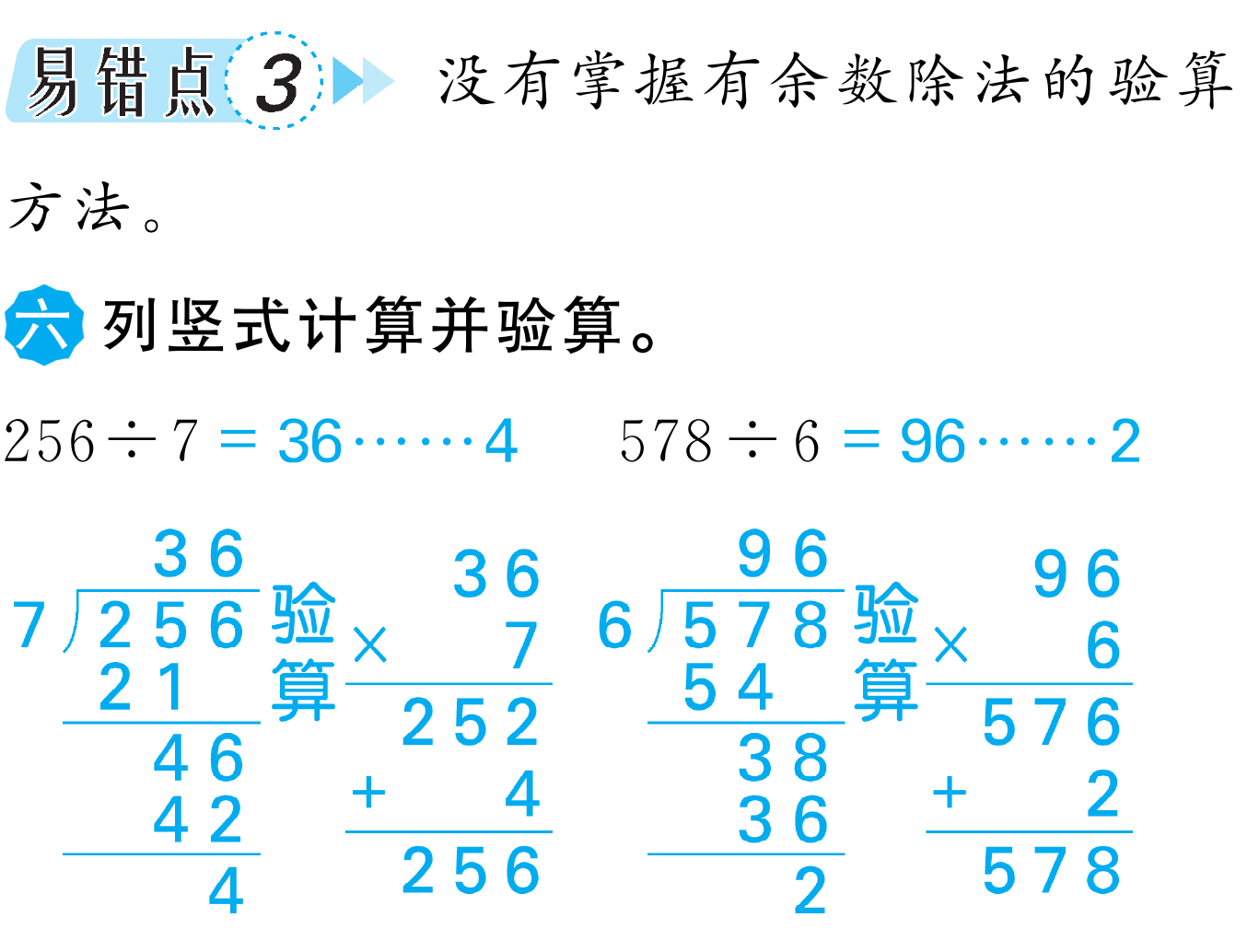 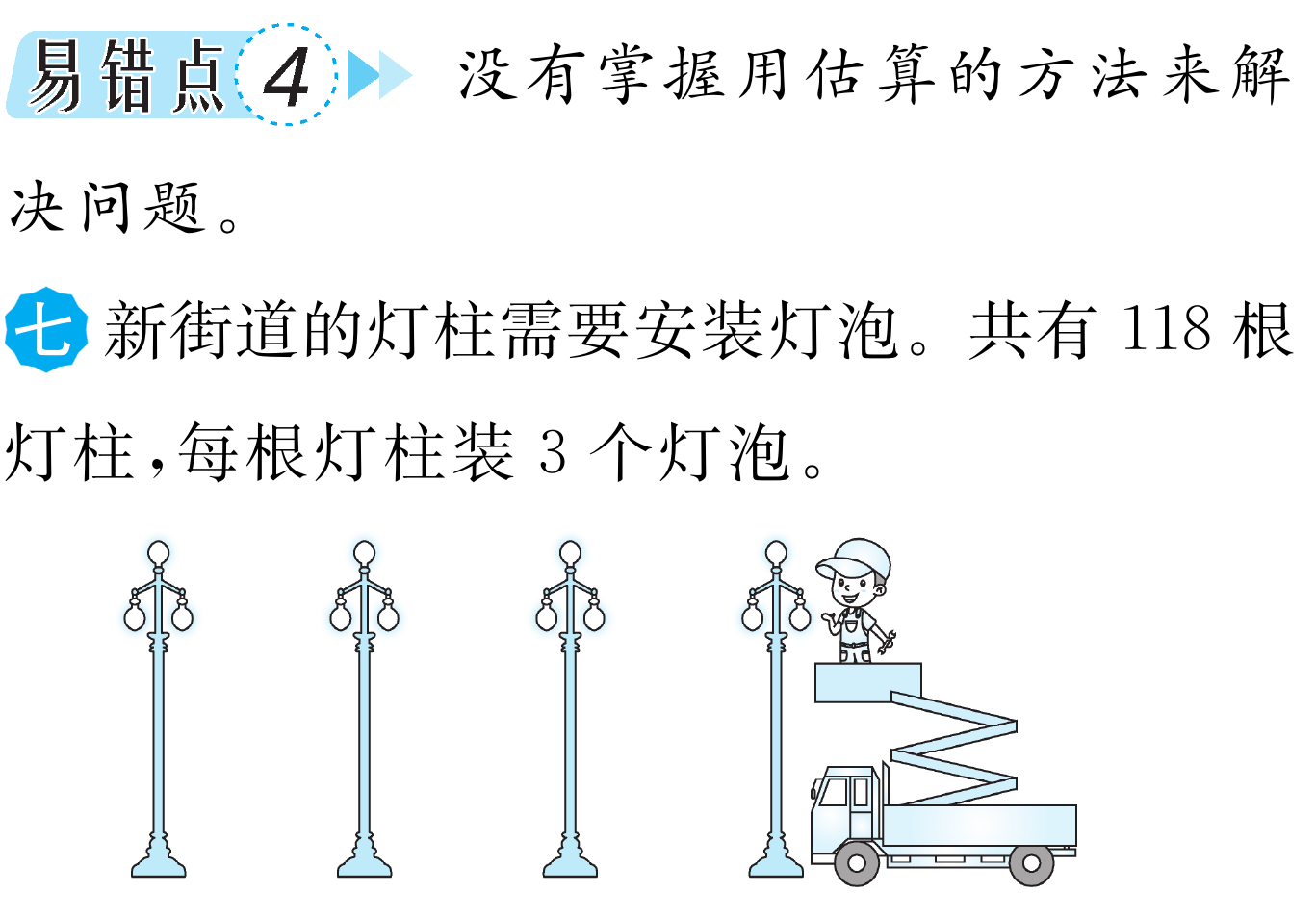 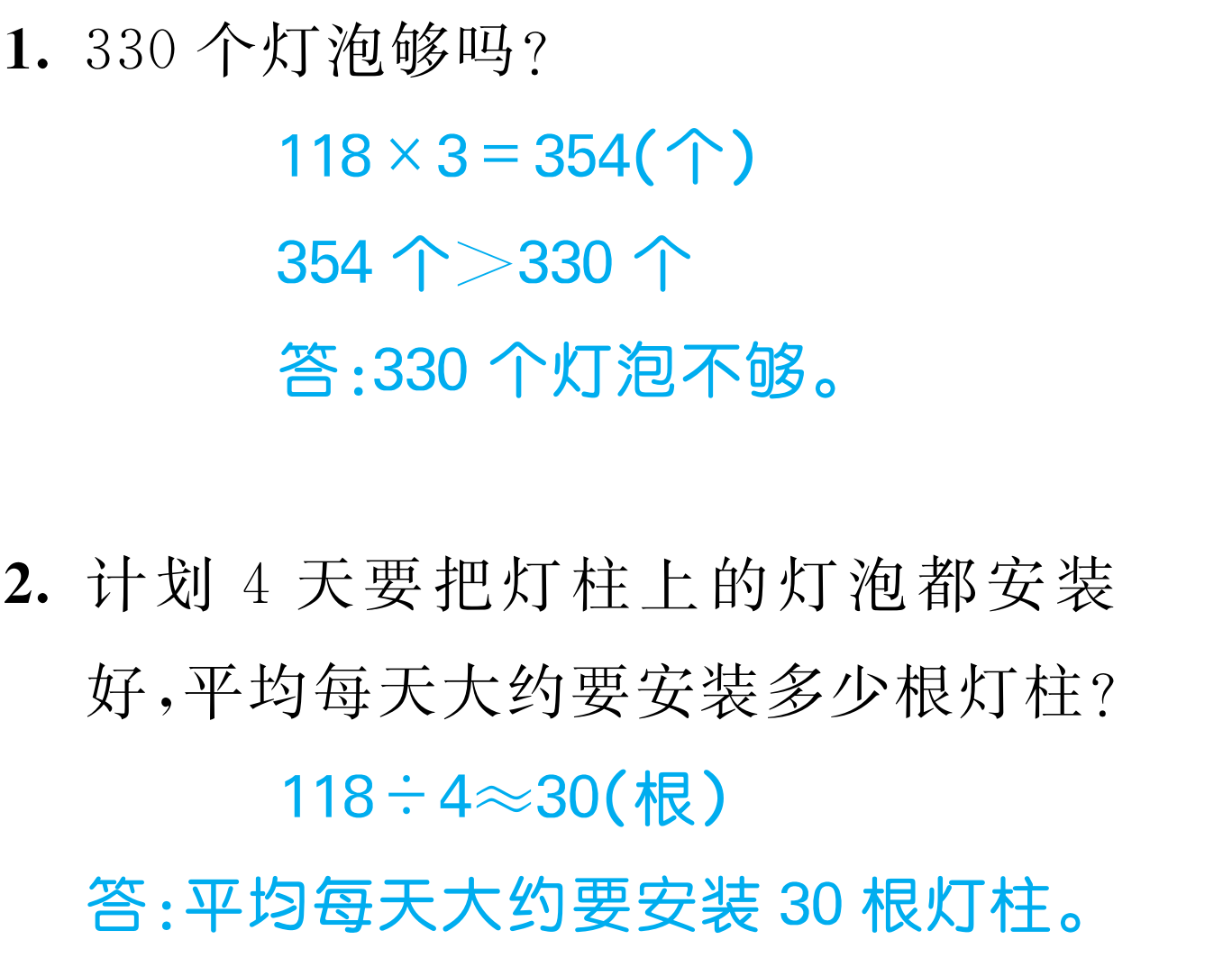 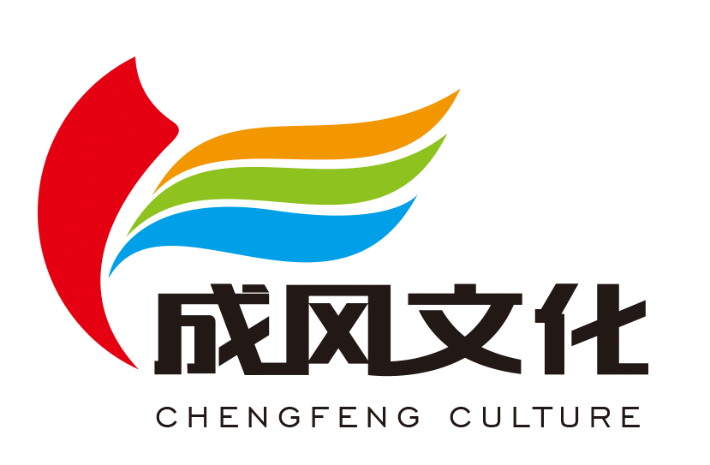 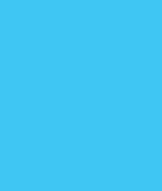 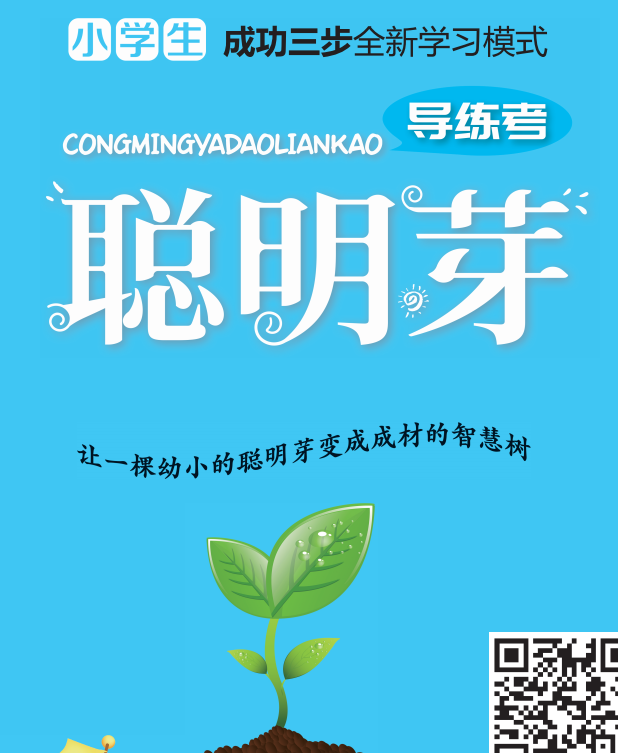 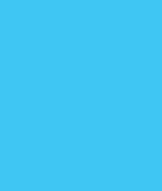 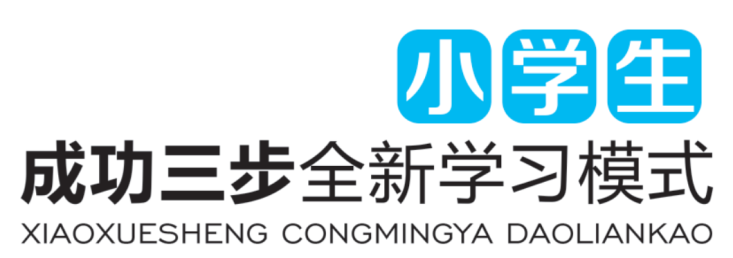 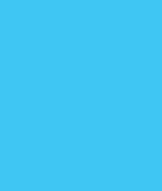 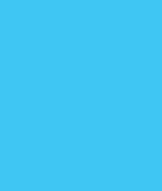